ELKS LEADERSHIP TRAINING
Presented By
MD, DE and DC Elks Association
Elks Training Committee

- March 2021 -
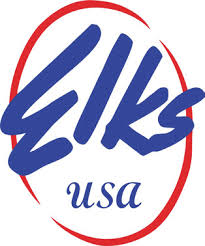 MD, DE and DC ELKS Association - MARCH 2021
INTRODUCTIONS
Please Write The Following On The Folding Tent Facing Towards Front
Your Name
Your Lodge Name And Number
MD, DE and DC ELKS Association - MARCH 2021
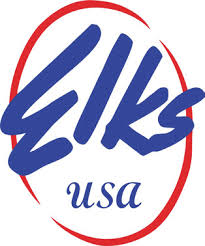 WHY DOES THE ORDER OF ELKS EXIST?
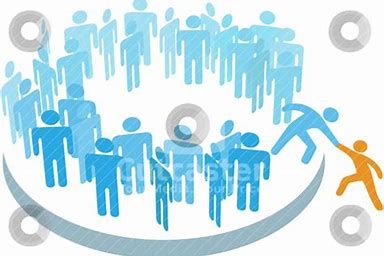 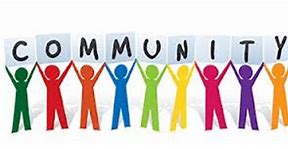 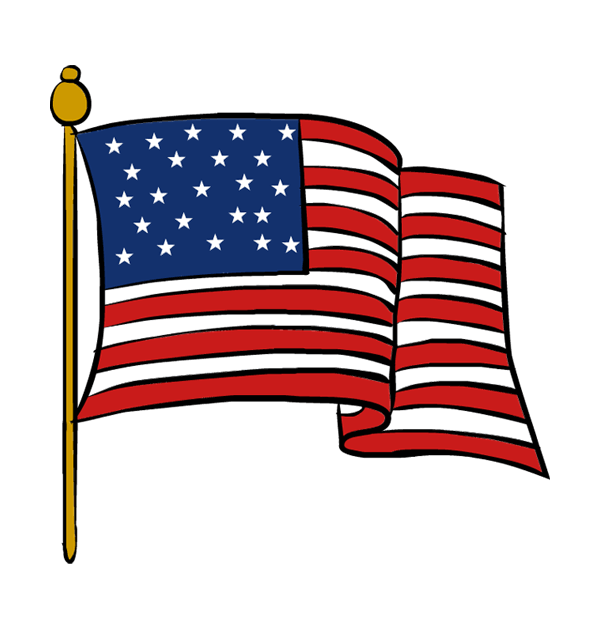 To Benefit Our Members
To Serve Our
Community
MD, DE and DC ELKS Association - MARCH 2021
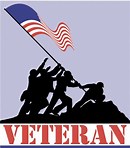 To Foster
Patriotism
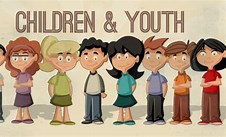 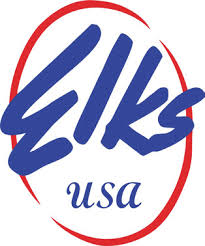 To Honor And Serve Our Veterans
To Serve Our Children 
And Youth
THE GRAND LODGE
Issues And Revokes Lodge Charters

Operates www.Elks.Org
Website

Promulgates GL Statutes, Constitution & By-laws

Operates As A 
501 (C) (3) Non-profit
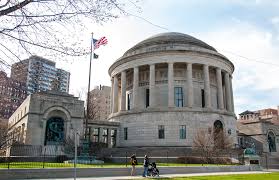 MD, DE and DC ELKS Association - MARCH 2021
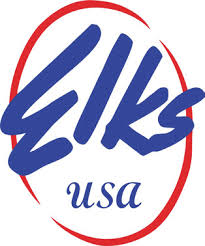 Located in Chicago, IL
GL ORGANIZATIONAL STRUCTURE
Executive – Includes PGERs, GER, DDGERs, Local Lodges Officers

Judiciary – Grand Forum, Judicial Committee, Trial Board, Local Lodge Forums And Mediators

Legislative – Lodge Members Meeting In Convention, Members Of Local Lodges
MD, DE and DC ELKS Association - MARCH 2021
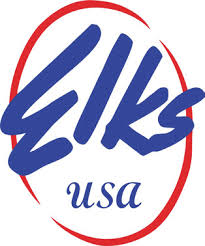 STATE ASSOCIATION STRUCTURE
Provides Advice And Leadership 
To Help Your Lodge Succeed
State Sponsor (PGER)		State Association President
State Association Officers		PSP & District Leaders
State VPs		State & District Committee Chairs
State Association By-Laws		Training & Information
State Project (Camp Barrett)
William Jernick Fund - IRS 501 (C) (3)
MD, DE and DC ELKS Association - MARCH 2021
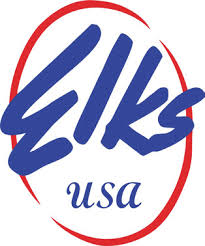 LOCAL LODGE STRUCTURE
Operates Under Local By-laws & GL Statues
Membership
Exalted Ruler (President)
Chair Officers (Vice Presidents)
Board of Directors/Trustees
Elected & Appointed Officers
House Governing Body
Committees/Committee Chairs
IRS 501 (C) (8)
MD, DE and DC ELKS Association - MARCH 2021
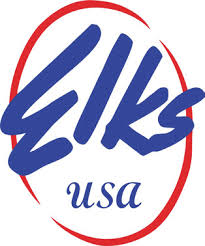 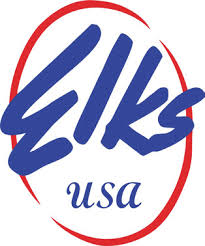 LEADERSHIP
AND
VOLUNTEERISM



Leadership is the capacity or ability to lead others.
MD, DE and DC ELKS Association - MARCH 2021
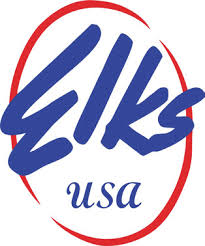 Who Are Our Leaders?

Lodge Officers
Committee Chairpersons
GER, DD, SP, VP, ER, PERs, 
PSPs, PVPs, PDDs
ALL MUST TAKE A LEADERSHIP ROLE FOR US                TO BE SUCCESSFUL
MD, DE and DC ELKS Association - MARCH 2021
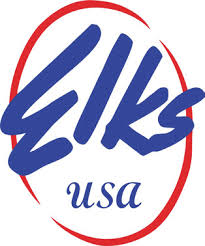 Working With Volunteers Requires Some “Different” Leadership Skills

“Ordinary People Can Make An Extraordinary Difference By Providing Effective Leadership While Working With Unpaid Volunteers”.
MD, DE and DC ELKS Association - MARCH 2021
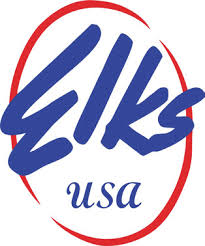 LEADERSHIP OF VOLUNTEERS 101
Make Volunteers Feel Comfortable
Treat Them With Respect
Appreciate Their Work
Get To Know Them As Individuals
Introduce Them To Others
Offer To Help, But Let Them Do It Their Way
Give Them Recognition…Often!
MD, DE and DC ELKS Association - MARCH 2021
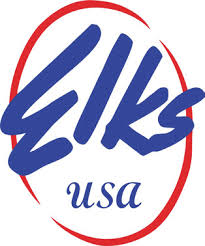 LEADERSHIP OF VOLUNTEERS 101
Put Yourself In Their Shoes
Listen More Than You Talk
Don’t Blame, It May Be Your Fault
Communicate - Tell Them What Is Expected, Not How To Do It
THANK PUBLICLY - CRITICIZE PRIVATELY
MD, DE and DC ELKS Association - MARCH 2021
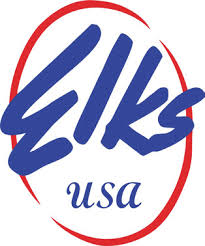 LEADERSHIP OF VOLUNTEERS 101
Be Patient
Be Fair
Be Decisive
Be Consistent
Be Helpful
Be Thankful
MD, DE and DC ELKS Association - MARCH 2021
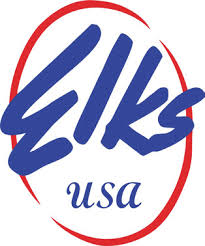 LEADERSHIP OF VOLUNTEERS 101

Delegate Does Not Mean …”DUMP”

Delegate Means

 You Trust Them
 You Give Them Ownership
 You Let Them Do The Job
MD, DE and DC ELKS Association - MARCH 2021
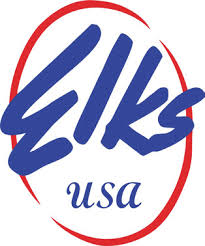 PEOPLE VOLUNTEER FOR RECOGNITION AND APPRECIATION
Thank Them At Meetings
Print A “Thank You” In 
Your Lodge Bulletin
Award Certificates Or Plaques
Do It Regularly
MD, DE and DC ELKS Association - MARCH 2021
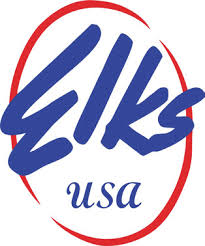 Leadership
YOU Can Be A Great Leader And 
Grow Your Membership
Grow Attendance At Meetings
Grow Elkdom In Your Community
MD, DE and DC ELKS Association - MARCH 2021
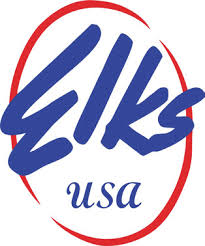 WHO ARE YOUR VOLUNTEERS?

Lodge Officers
Lodge Trustees
Lodge House Committee
Special Events Workers
Set-Up Workers
Maintenance Helpers
Many, Many Others
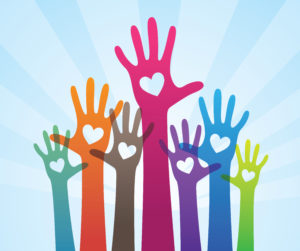 MD, DE and DC ELKS Association - MARCH 2021
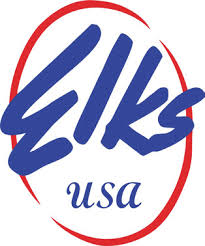 HOW AND WHEN DO WE 
CONTACT VOLUNTEERS?
Emphasize Volunteerism At Orientation
Give Them A Form To Express Their Interest
Follow-up With A Phone Call
Track Volunteers Via Spreadsheet, 
Phone-log, Etc
Invite Them To Volunteer For A 
Specific Event
Greet Them When They Arrive
Thank Them For Their Help
MD, DE and DC ELKS Association - MARCH 2021
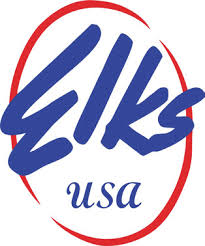 WHO DOES ALL THAT STUFF?

The Team, That’s Who!
The ER And Other Lodge Officers
House Committee Chair And 
Other Members
Lodge Volunteer Coordinator*
Other Active Volunteers
ANYONE Who Has The Interest Of The Lodge At Heart
MD, DE and DC ELKS Association - MARCH 2021
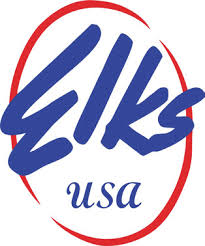 VOLUNTEER DO’S AND DON'TS

DO NOT Ever Tell A Volunteer That You Do Not Need Them. Do Than Once And You Will Never See Them Again

Do Reward Your Volunteers…Free Drink Or A Free Meal (If Appropriate)

Do Not Let Negative Members “Infect” Your Volunteers
MD, DE and DC ELKS Association - MARCH 2021
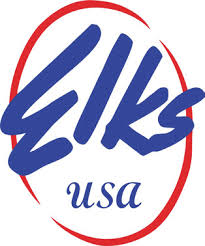 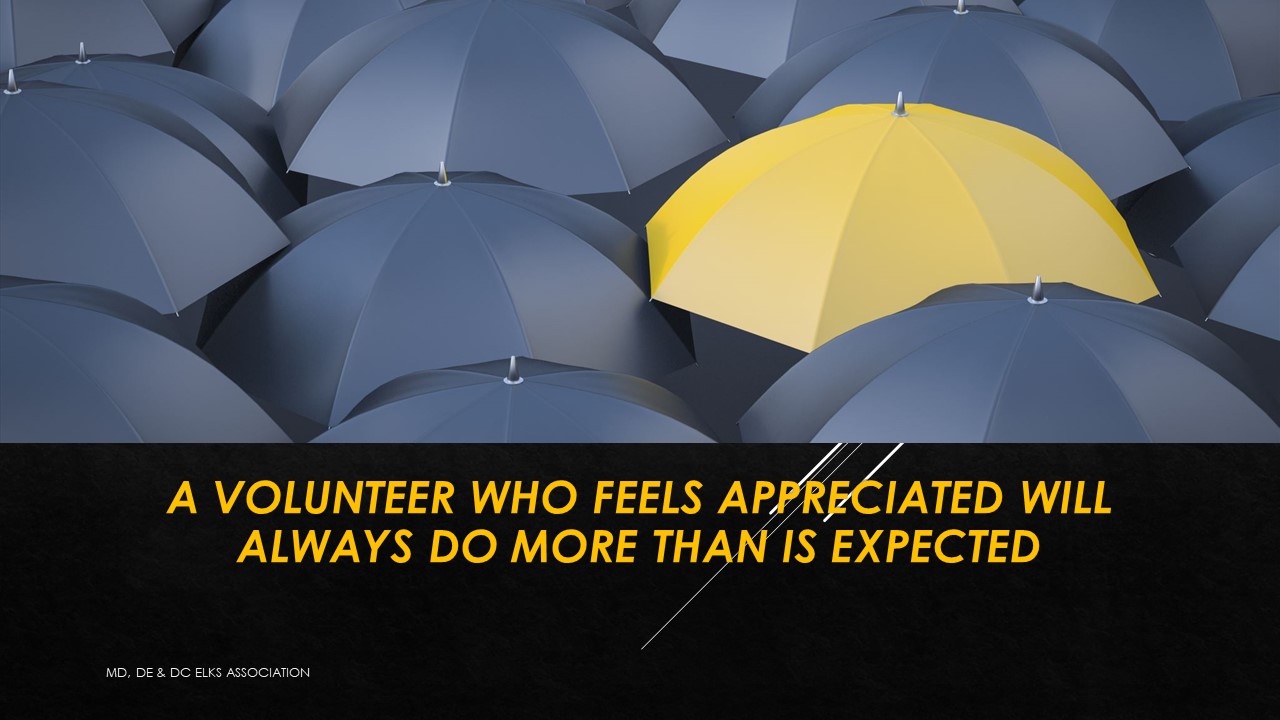 MD, DE and DC ELKS Association - MARCH 2021
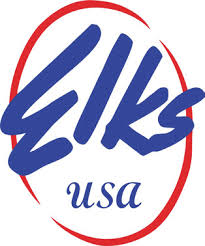 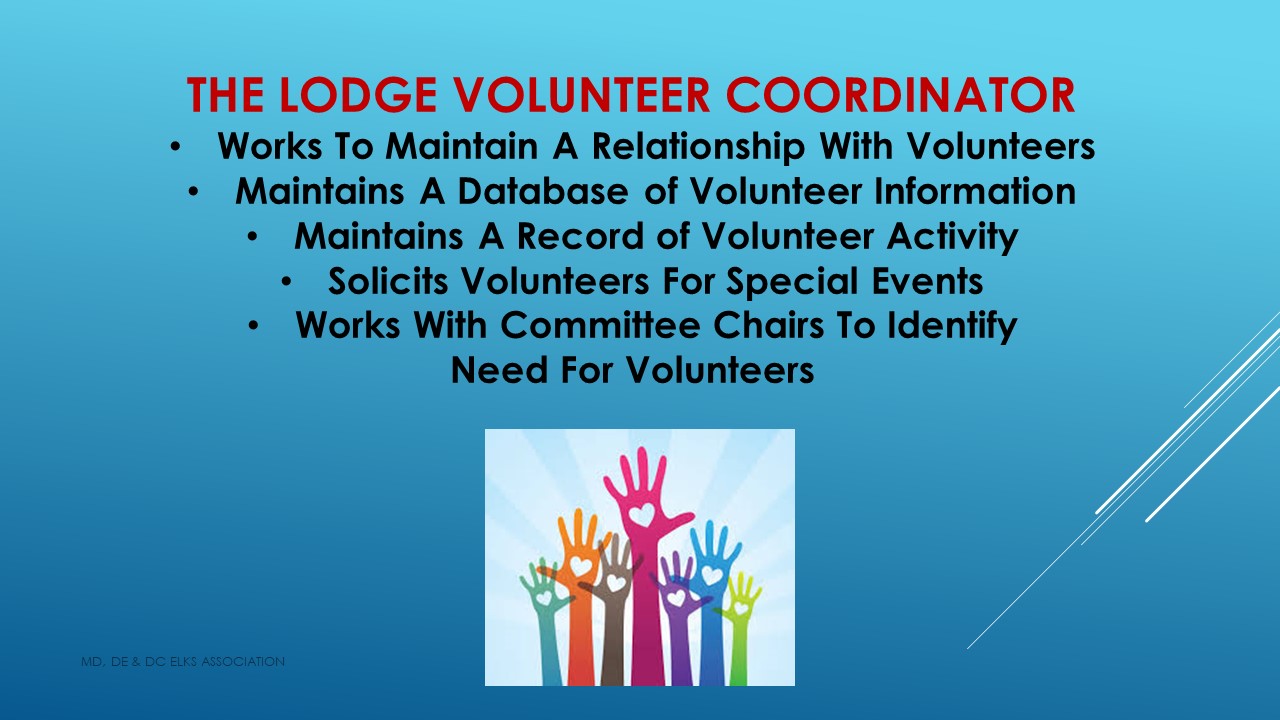 MD, DE and DC ELKS Association - MARCH 2021
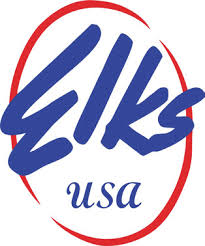 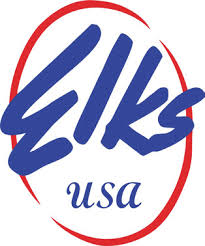 TEAM BUILDING
MD, DE and DC ELKS Association - MARCH 2021
TEAM BUILDING

Characteristics Of A Team
Cooperation 
Communications
Common Goals
Commitment To Common Goals 
Draws Upon Each Person’s Talents
Provides A Consistent Decision Making Environment
MD, DE and DC ELKS Association - MARCH 2021
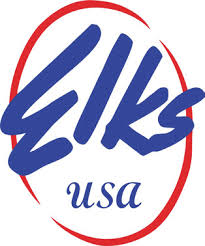 TEAM BUILDING

EVERYONE IS IMPORTANT

Your Challenge Is To Find Out 
How To Best Use The Talents Of Each Individual Toward Your Goal
MD, DE and DC ELKS Association - MARCH 2021
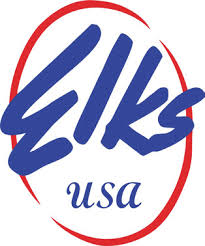 LEADERSHIP IN THE LOCAL LODGE

Elected and Appointed Officers
The Board of Directors
 The House Committee
Appointed Committee Chairs
PERs Association

Each Has Different And Distinct Authority And Responsibilities
MD, DE and DC ELKS Association - MARCH 2021
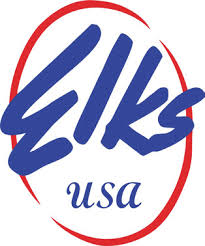 LODGE LEADERSHIP TEAM 
NEEDS TO KNOW:

THE SCOPE OF THEIR RESPECTIVE AUTHORITIES, DUTIES AND RESPONSIBILITIES 

WHAT IS REQUIRED OF THEM AND
OF OTHER MEMBERS OF 
LODGE LEADERSHIP
MD, DE and DC ELKS Association - MARCH 2021
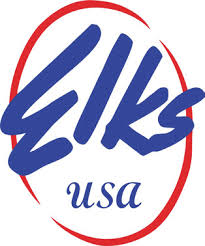 LEADERSHIP IN YOUR LOCAL LODGE
LEADERSHIP TEAM SHOULD BE FAMILIAR WITH THESE GRAND LODGE MANUALS. 

ERs, OFFICERS & COMMITTEE MEMBERS MANUAL – (#510500) 
GUIDE FOR BOARD OF DIRECTORS – 9JCBOD) 
HOUSE COMMITTEE HANDBOOK – (HOUSE)

THEY ARE EASILY DOWNLOADED FROM THE WWW.ELKS.ORG WEBSITE.
MD, DE and DC ELKS Association - MARCH 2021
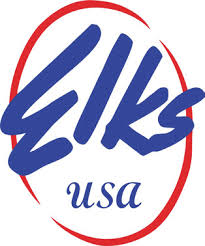 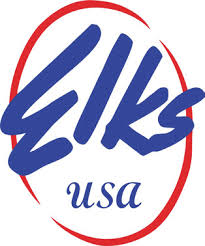 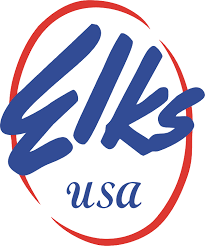 LOCAL LODGE GOVERNANCE
MD, DE and DC ELKS Association - MARCH 2021
THE EXALTED RULER MUST

Attend DD Clinics And Perform Any Duty As Outlined By The GLS Or Lodge By-laws (12.020)

Attend all Workshops/DDGER Clinics, and 
 MD, DE, and DC State Conventions

Appoint Esquire, Chaplain, Inner Guard, Tiler, And Organist (Optional) (12.010)

Appoint A Mediator And Presiding Justice Of The Subordinate Forum (13.020)

Appoint All Committees With Minimum Of 3 Members Each,  including the House Committee(13.020)

Ensure Club Facilities Are Closed During All Special And Regular Meetings (Statute 16.090)
MD, DE and DC ELKS Association - MARCH 2021
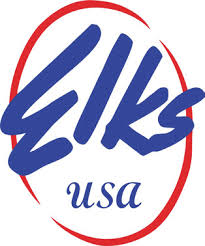 THE EXALTED RULER MUST

Be An Ex-officio (Without Vote) Member Of The Board Of Trustees, And Should Attend All Meetings (12.020)

Retain The Only Key For The Subordinate Forum Box (8.040) & See That Trustees And Secretary Draw Names As Outlined By GLA In June And December (1.210) 

Attend The GL Convention, Attend All Business Sessions,  Submit A Report To The Lodge NLT First Regular Meeting In October Of Issues Presented At The Meetings (12.120)

Hold Regular Monthly Meetings With Lodge Officers 
(Maybe Before Regular Meetings)

Attend All PER Association Meetings
MD, DE and DC ELKS Association - MARCH 2021
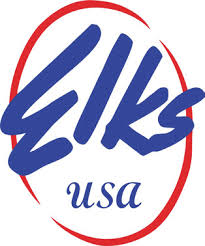 THE EXALTED RULER SHOULD
Have Knowledge Of The Job Of Exalted Ruler

Set Goals For The Lodge And Form A Plan For        Achieving Those Goals

Provide Strong Leadership

Meet Schedules And Reporting Deadlines

Communicate In A Clear And Concise Manner 

Listen And Understand When The Membership Communicates With You

Be Familiar With Roberts Rules of Order
MD, DE and DC ELKS Association - MARCH 2021
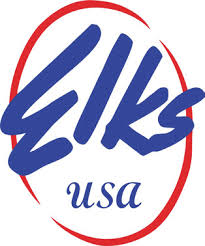 THE EXALTED RULER CANNOT

Control The Lodge Bar Or Kitchen Operation, But Can Be A Member Of The House Committee

Hire And/Or Fire Staff

Control Lodge Facilities Improvements, 
Maintenance Or Repairs

Create Or Approve The Annual Budget

Control The Finances Of The Lodge

Direct That Expenditures Be Made

Interfere With The Duties Of The Lodge Secretary Or Treasurer
MD, DE and DC ELKS Association - MARCH 2021
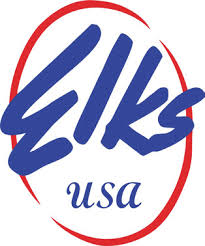 BOARD OF DIRECTORS MUST

Be Comprised Of The Exalted Ruler, The Three Chair Officers, And The Trustees Of The Lodge (12.070)

Elect Its Own Chairman And Secretary

Prepare And Present A Detailed Budget For Lodge Approval NLT The Last Meeting In April

Conduct Its Business At Regularly Scheduled Monthly Meetings And Give Notice Of 
Meetings Open To Members
MD, DE and DC ELKS Association - MARCH 2021
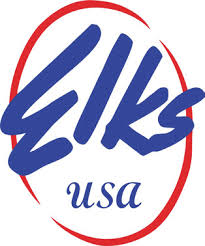 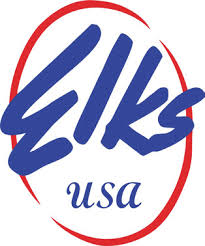 BOARD OF DIRECTORS MUST 

Control The Property, Funds And Investments Of The Lodge, Subject To The Approval Of The Members

Act At The Direction Of The Membership

Be Aware Of And Observe GL Restrictions On Spending For Large Capital Projects

Conduct An Annual Inventory Of Lodge Property
MD, DE and DC ELKS Association - MARCH 2021
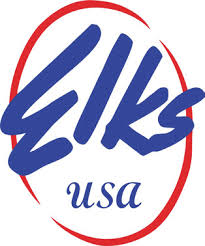 BOARD OF DIRECTORS MUST

Take Minutes Of All Meetings And Make Them Available To The Membership

Establish And Maintain An Accident Prevention Program and Appoint A Member As Manager

Cooperate With The Activities Of The Auditing & Accounting Committee

Monitor Revenues And Expenditures For Budget Compliance

Be Mindful That Other Lodge Officers Have Their Own Statutory Duties And Responsibilities That May Not Be Violated Or Abridged
MD, DE and DC ELKS Association - MARCH 2021
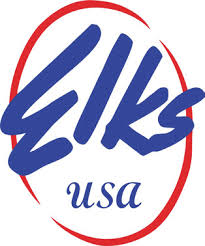 BOARD OF DIRECTORS SHOULD

Be Conscientious Of Their Responsibility To Monitor All Lodge Activities

Approve And Oversee Rental Arrangements For Lodge Facilities, Unless Other Provisions Are Made In The Lodge Budget
MD, DE and DC ELKS Association - MARCH 2021
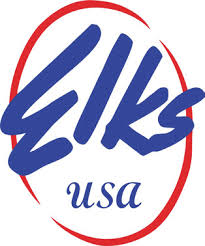 BOARD OF DIRECTORS SHOULD


Conduct Their Meetings In Accordance With Robert Rules Of Order, As Modified By Lodge By-laws

Understand That The BoD Is A Separate Entity From Any Other Office Or Committee Its Members May Serve On
MD, DE and DC ELKS Association - MARCH 2021
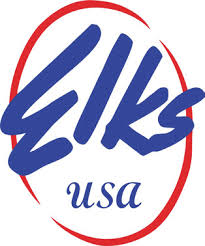 BOARD OF DIRECTORS CANNOT

Refuse To Consider Items Of Business Proposed By A Member Of The Board

Spend Money Without The Prior Approval Of The Members Of The Lodge
MD, DE and DC ELKS Association - MARCH 2021
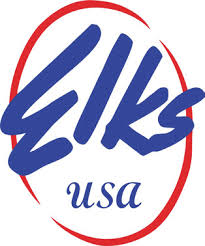 BOARD OF DIRECTORS CANNOT

Exert Authority Over The Operation Of The Club Facility (GL Statute 16.040)

Implement Proposals Approved By BoD  Before They Are Approved By The Lodge

Hire And Fire Employees
MD, DE and DC ELKS Association - MARCH 2021
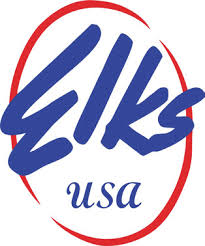 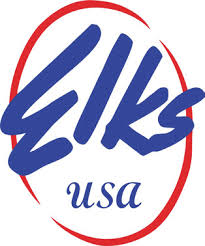 THE HOUSE COMMITTEE
OFFICERS AND OTHER APPOINTMENTS
MD, DE and DC ELKS Association - MARCH 2021
HOUSE COMMITTEE MUST
Elect A Secretary

Hold Scheduled Monthly Meetings And Notify the ER and Members Of The Time And Place

Keep & File With The Secretary, Minutes Of Those Meetings

Be The Governing And Supervisory Body For Lodge Bar And/Or Kitchen Facility - Hire And/Or Fire Staff
MD, DE and DC ELKS Association - MARCH 2021
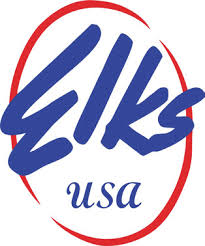 HOUSE COMMITTEE MUST

Set Prices For Goods Sold In That Facility

Provide A Budget For The Facility NLT 
The Last Meeting in April
MD, DE and DC ELKS Association - MARCH 2021
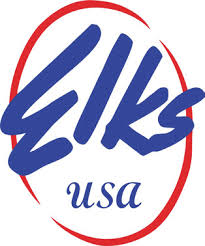 HOUSE COMMITTEE SHOULD
Follow Sound Business Practices

Enforce The Lodge’s Approved 
House Rules 

Manage The Daily Operation Of The Club 

Always Act In The Best Interest Of The Lodge And Its Members

Present A Monthly Financial Report 
To The Lodge
MD, DE and DC ELKS Association - MARCH 2021
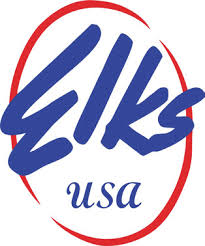 HOUSE COMMITTEE SHOULD

Conduct A Monthly Inventory Of 
Food, Alcohol, Etc.

Purchase Supplies As Needed For 
Club Operation 

Manage The Social Activities Of The Club
MD, DE and DC ELKS Association - MARCH 2021
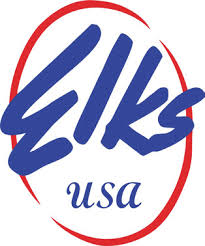 HOUSE COMMITTEE CANNOT

Purchase Furniture or Equipment Without Approval From The Membership

Hire Any Lodge Officer or Member Of The Committee To Be A Paid Employee 

Deviate From GLS 16.041 In Suspending Or Otherwise Disciplining A Member
MD, DE and DC ELKS Association - MARCH 2021
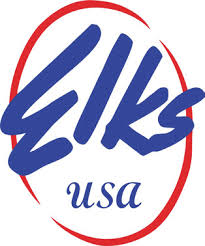 P.E.R. ASSOCIATION

The P.E.R. Association Is Valuable To Any Lodge, And Is Required By Grand Lodge (13.190)

They Shall Hold Regular Meetings

Because Of Their Knowledge, They Should Assist The Exalted Ruler

They Should Elect Their Own Officers

They Should Offer Suggestions As To Members That Will Make Good Committee Members And Officers
MD, DE and DC ELKS Association - MARCH 2021
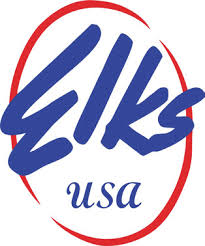 Committee Chairpersons

Strong committee chairpersons are vital to the success of the lodge, and should be selected wisely

Each committee by statute should have a minimum of three members (13.020)

“Progress” or “No Report” should not be accepted as a committee report 

Need to attend District meetings to get the overall committee objectives
MD, DE and DC ELKS Association - MARCH 2021
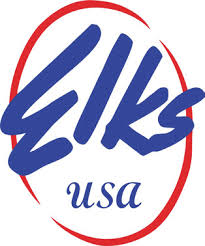 Local Lodge Committees

Americanism 13.022		Auditing 13.040
Drug Awareness 13.021		   Flag Day 2.030, 13.022
Hoop Shoot 13.021		   Lodge Activities 13.022
Membership 13.022	   Memorial Day 13.022
Elks National Foundation 13.022
Nat. Vet. Service 13.022
Public Relations 13.024
Community Activities 13.021
Youth Activities 13.021
MD, DE and DC ELKS Association - MARCH 2021
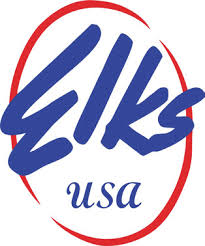 Local Lodge Committees
There Are Specific Lodge Committees Which The ER Shall Appoint (13.020)
Committee Chairs Should Hold Regular Meetings,  Present Reports To The Lodge, And Document Committee Activities
MD, DE and DC ELKS Association - MARCH 2021
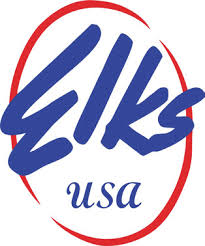 Local Lodge Committees
Lodge-specific Committees Include: Sickness & Distress, Bulletin, By-laws, Investigation, Indoctrination, Etc. 

Without Committee Work, The Lodge Has No Purpose Or Reason For Existence.  Committees Do The “Work Of Elkdom”
MD, DE and DC ELKS Association - MARCH 2021
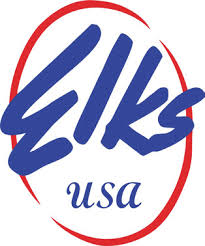 Standing Relief Committee

Consists Of Exalted Ruler, The 3 Chair Officers, Secretary & Treasurer

They Shall Examine The Merits Of All Cases Suggesting The Necessity Of Aid Or Relief

Names Of Members Seeking Relief Should Be Confidential

Lodge Must Vote On The Appropriations

Motion For Such Requests May Be Made By Any Member
MD, DE and DC ELKS Association - MARCH 2021
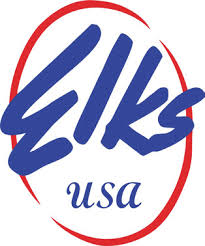 OFFICER POSITIONS
All Officer Positions Are Important!
Strong Leadership = A Strong Lodge
The Exalted Ruler Is The CEO And Is Ultimately Responsible For All Lodge Activity
All Officers Should Enforce 
“House Rules”
If You’re Not Sure Of Something, ASK! The PERs Are A Great Source Of Guidance
MD, DE and DC ELKS Association - MARCH 2021
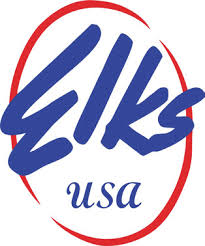 PRESIDING JUSTICE OF THE SUBORDINATE FORUM

Appointed By The Exalted Ruler (13.020)

Should Be A Lawyer, If Available

Need Not Be An Officer, Need Not Be Installed and Need Not Be A Member Of Your Lodge
MD, DE and DC ELKS Association - MARCH 2021
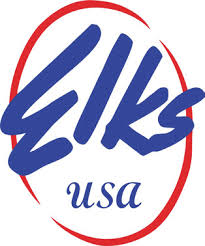 Presiding Justice Of The Subordinate Forum

Has Jurisdiction Over All Cases Involving An Offense Committed 

Against The “Laws Of The Order” By A Member Of The Lodge

Presides at Local Forum Hearings
MD, DE and DC ELKS Association - MARCH 2021
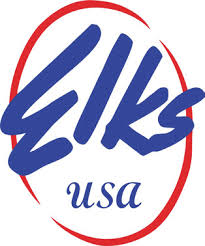 Mediator
Need Not Be A Lawyer.

Should Have Knowledge Of Statutes 

Should Understand Laws On Discrimination, Harassment, etc.

Should Refrain From Conversation With Anyone Involved In A Pending Case
MD, DE and DC ELKS Association - MARCH 2021
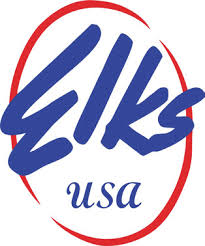 Mediator
Must Be Impartial Or Remove Themselves If They Can Not Be

Mediator Must Be Informed Within 2 Days Of The Filing Of A “Notice Of Intent”

Shall Set Up A Meeting Between The Accused And The Accuser Within 5 Days Of Filing Of Notice
MD, DE and DC ELKS Association - MARCH 2021
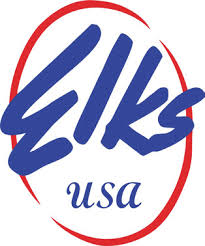 Mediator

Only The Mediator, The Accused, The Accuser, And Their “Council” Are Permitted To Attend The Mediation

No Record Of The Proceedings Of The 
Mediation Are Kept

The Mediator MUST Control The Session
MD, DE and DC ELKS Association - MARCH 2021
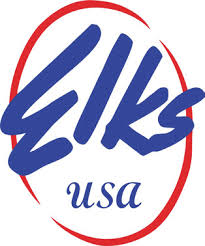 Mediator

It Is The Objective Of Mediation That A Solution To The Issue Be Achieved

At Conclusion, Mediator Must Submit A Written Statement To The Secretary Of His Findings - Resolved Or Unresolved
MD, DE and DC ELKS Association - MARCH 2021
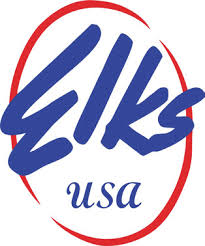 COMMITTEE OVERSIGHT - EXALTED RULER

Auditing And Accounting Committee 
Accident Prevention Committee 
PERs Association 
Standing Relief Committee 
Ritual
Elks Camp Barrett
House Committee 
Building & Grounds
MD, DE and DC ELKS Association - MARCH 2021
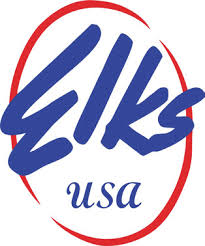 COMMITTEE OVERSIGHT  
LEADING KNIGHT

Americanism
Elks National Foundation
Flag Day
Memorial Day
Membership
Lodge Activities
Veterans Services
MD, DE and DC ELKS Association - MARCH 2021
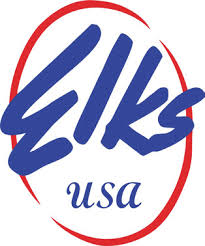 Committee Oversight - Loyal Knight
Activities Committee
Community Projects & Activities
Youth Activities
Hoop Shoot
Soccer Shoot
Drug Awareness
Public Relations Committee
Scholarship Committee
MD, DE and DC ELKS Association - MARCH 2021
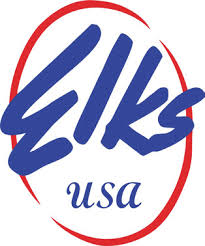 COMMITTEE OVERSIGHT LECTURING KNIGHT

Government Relations Committee 
Food (Special Events) Committee
Bulletin Committee
Entertainment Committee
MD, DE and DC ELKS Association - MARCH 2021
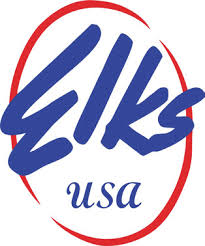 SOME PROBLEMS TO WATCH FOR
Failure To Maintain A Sound Financial Condition 
Lodges Without Solid Officer Slates (PERs In Chairs)
Lack Of A PER Association 
Non-Functioning Committees 
Unauthorized Or Illegal Activities 
Illegal Gambling 
Using Dedicated/Charity Funds For Other Than What They Were Intended
Sexual Harassment And Discrimination
Club Operators Violating State Liquor Laws Not Following State ABC Guidelines 
House Rules Not Approved By Grand Lodge
MD, DE and DC ELKS Association - MARCH 2021
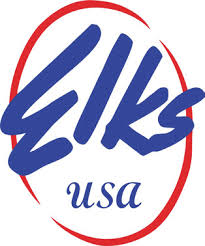 ELKS SOCIAL MEDIA RULES
Nothing mean spirited, Hateful, libelous, obscene or Explicit
No personal attacks or profanity
Keep Lodge information off the web!
Don’t violate laws or encourage others too
Nothing discriminatory
No photos of members drinking, smoking or anything harmful to the Elk image
No photos of minors without signed consent from parents.
Never post the names of a child unless they are the reason for the photos
Don’t publish your bulletins or newsletters on a website open to the public
MD, DE and DC ELKS Association - MARCH 2021
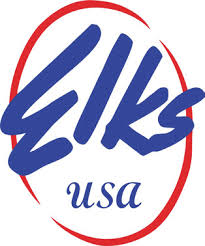 FINANCIAL REPORTING SYSTEM (FRS)
Mandated by Grand Lodge Statute Section 13.040
Person in charge of FRS (usually Treasurer) 
Lodges that are compliant with FRS reporting are not required to have their financial statements reviewed or audited by an outside accountant for the Grand Lodge
 Lodges pays an annual user access fee of $165 per year 
Lodges do not have direct access to the data stored in FRS. Receive viewer access to FRS reports for an additional fee of 380.
MD, DE and DC ELKS Association - MARCH 2021
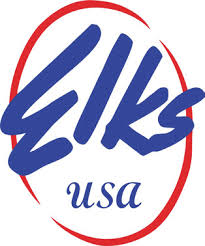 Submit budget report to FRS (usually due in May)
Lodges must use the Grand Lodge Uniform Chart of Accounts
 Monthly financial submissions are due by the third Friday of the following month. Late submissions, after an approved extension could be subject to fines of up to $100 per month for up to 5 months 
Financial data submitted monthly to FRS is cumulative. This is so that changes made to prior month’s data will be captured. By the end of the year, this will be a very large report
Update budget projections if income is falling below anticipated levels
MD, DE and DC ELKS Association - MARCH 2021
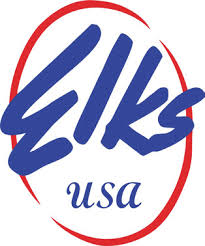 www.elks.org
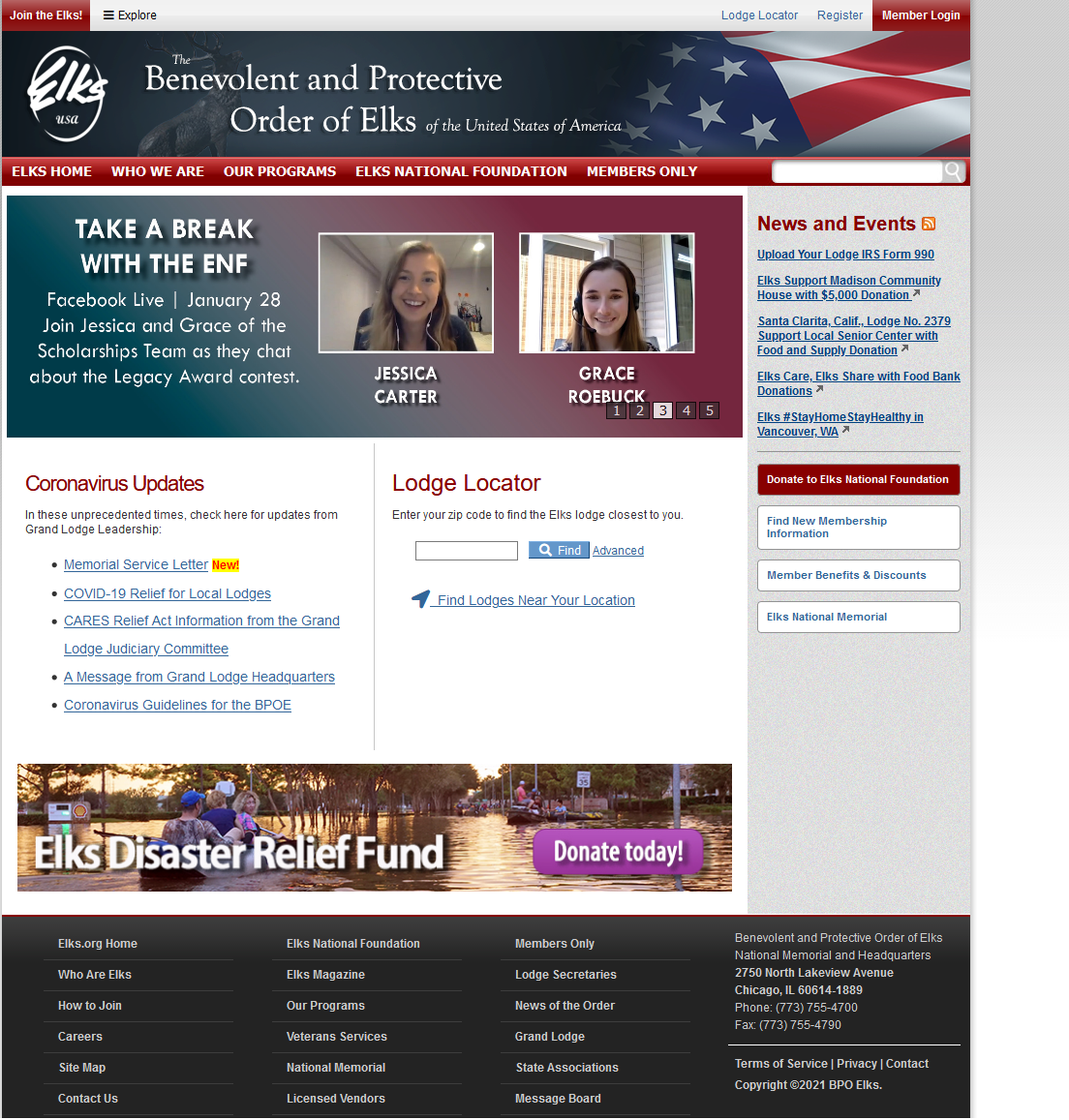 MD, DE and DC ELKS Association - MARCH 2021
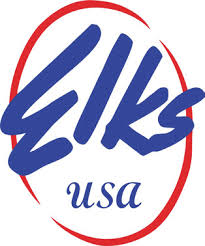 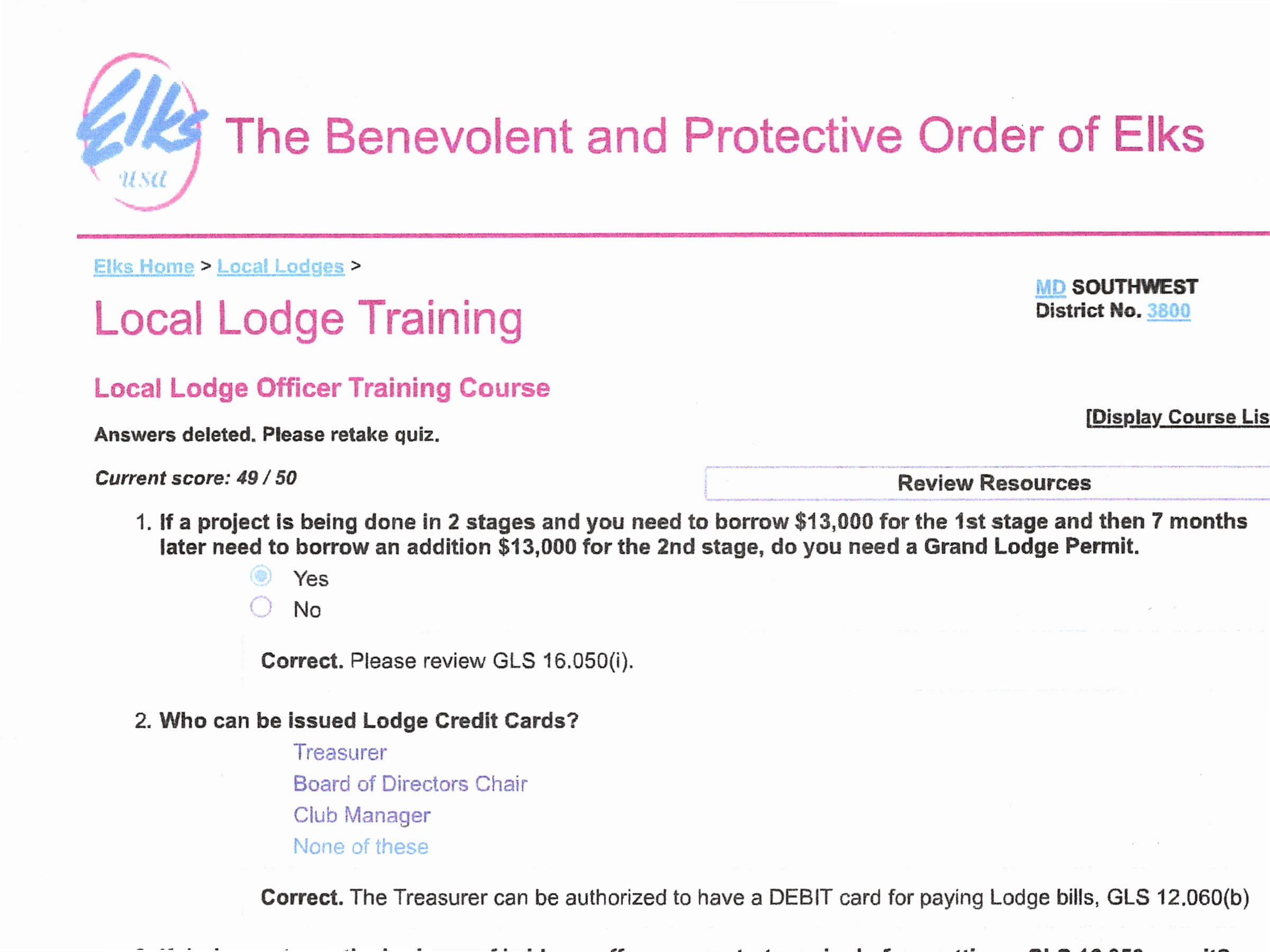 MD, DE and DC ELKS Association - MARCH 2021
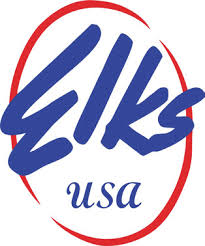 www.mddedcelks.org
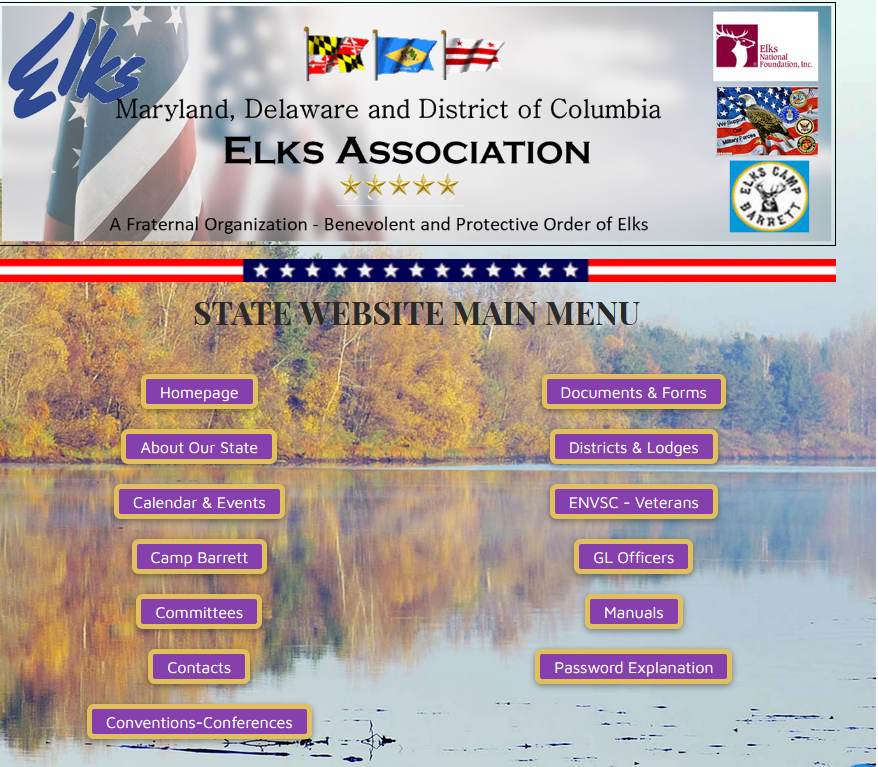 MD, DE and DC ELKS Association - MARCH 2021
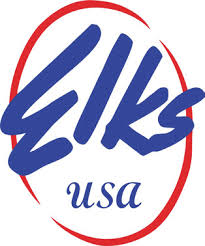 www.cdc.gov
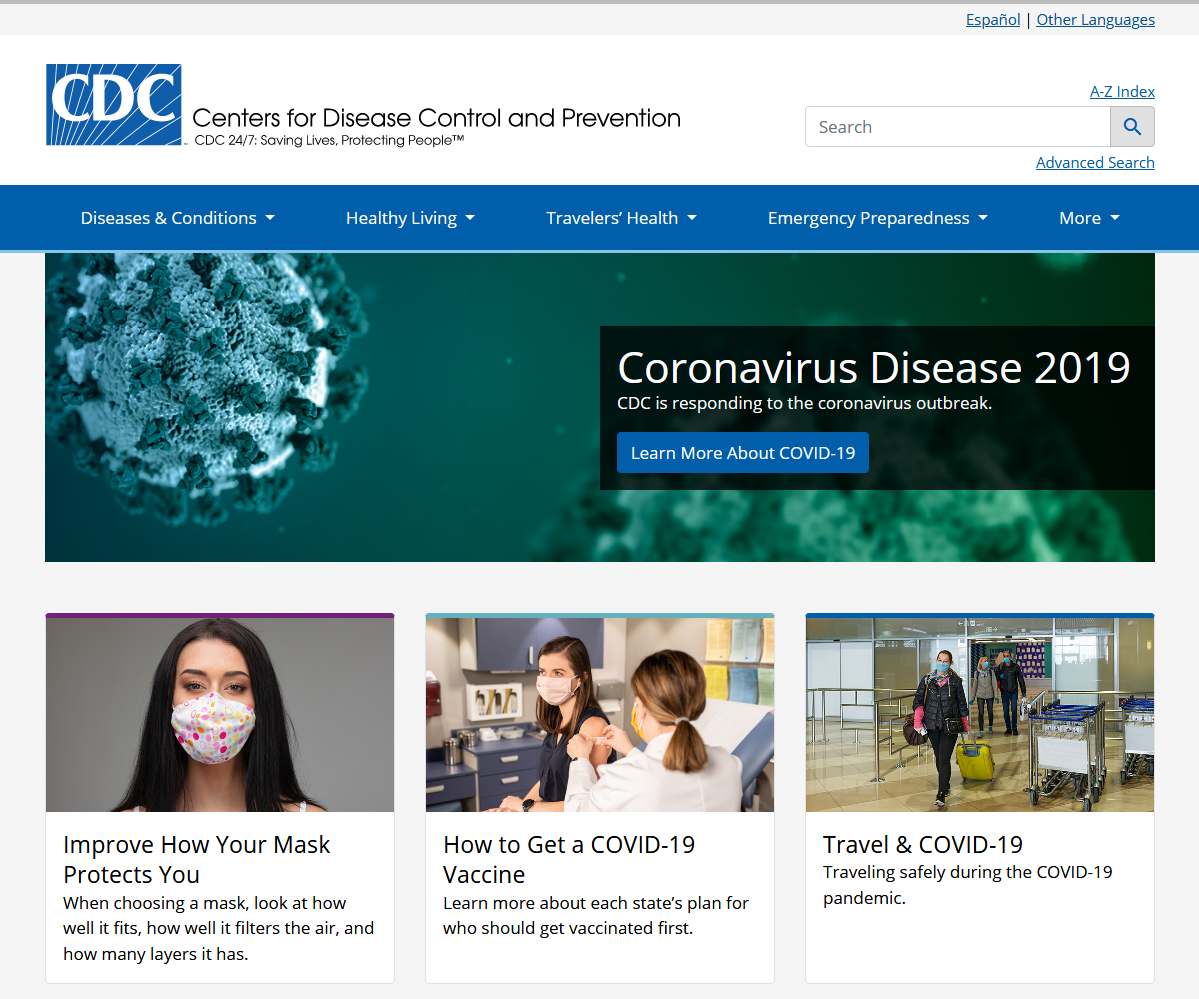 MD, DE and DC ELKS Association - MARCH 2021
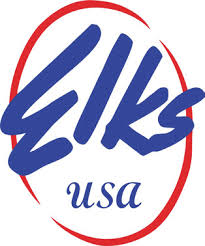 www.coronavirus.maryland.gov
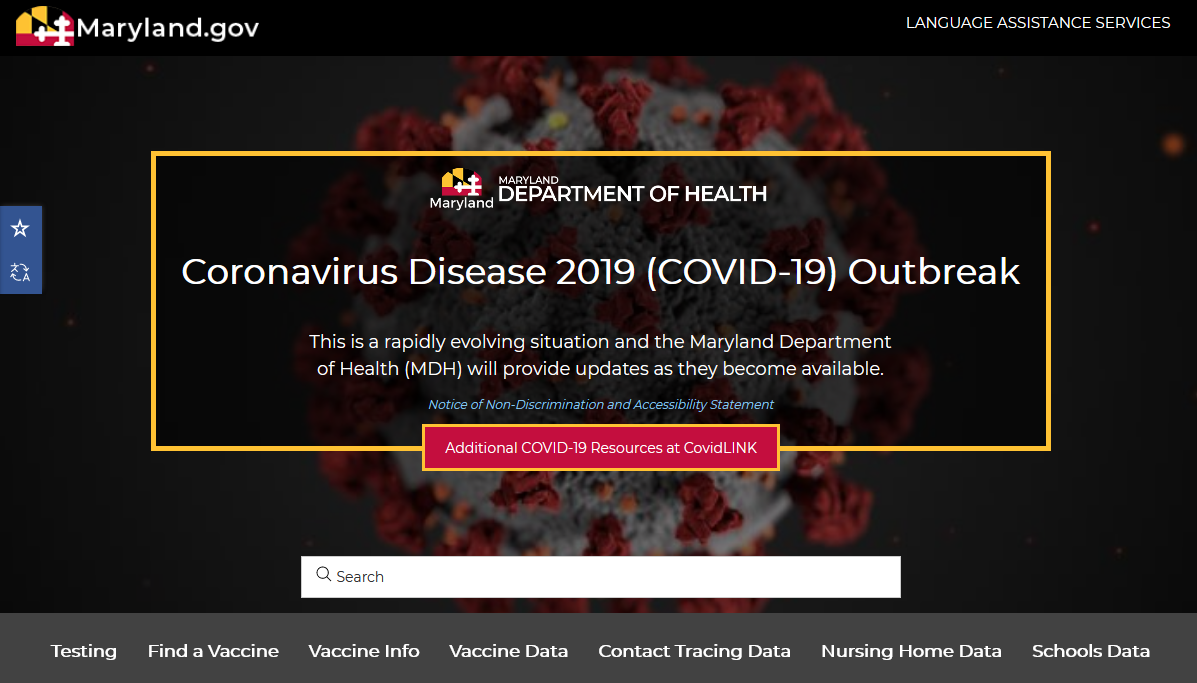 MD, DE and DC ELKS Association - MARCH 2021
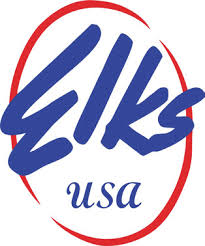 www.coronavirus.delaware.gov
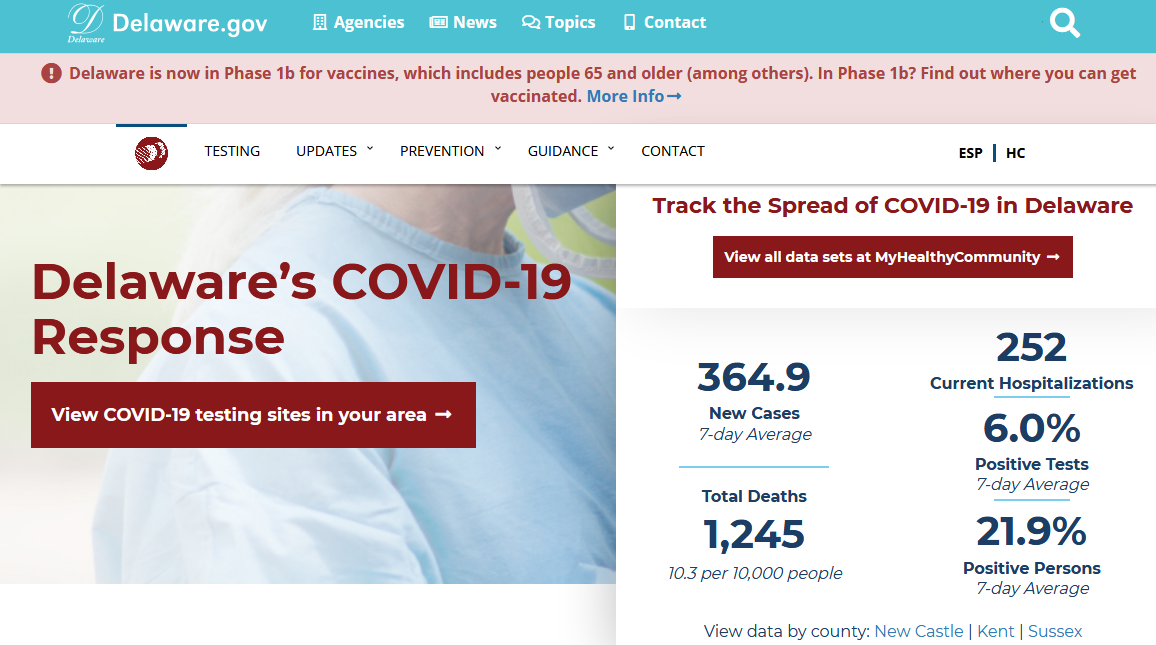 MD, DE and DC ELKS Association - MARCH 2021
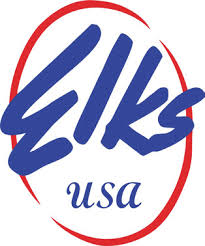 LEARN TO PROTECT YOUR LODGE
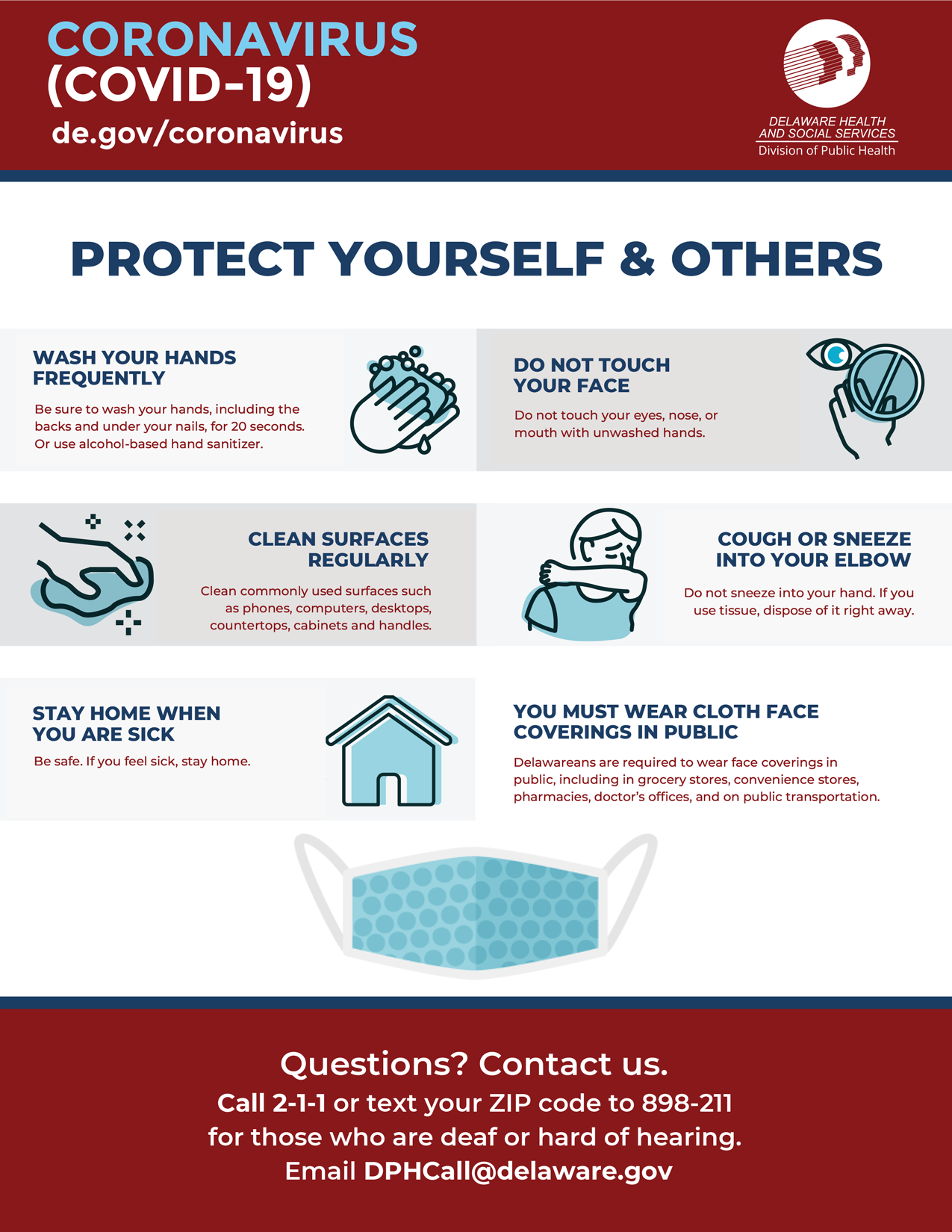 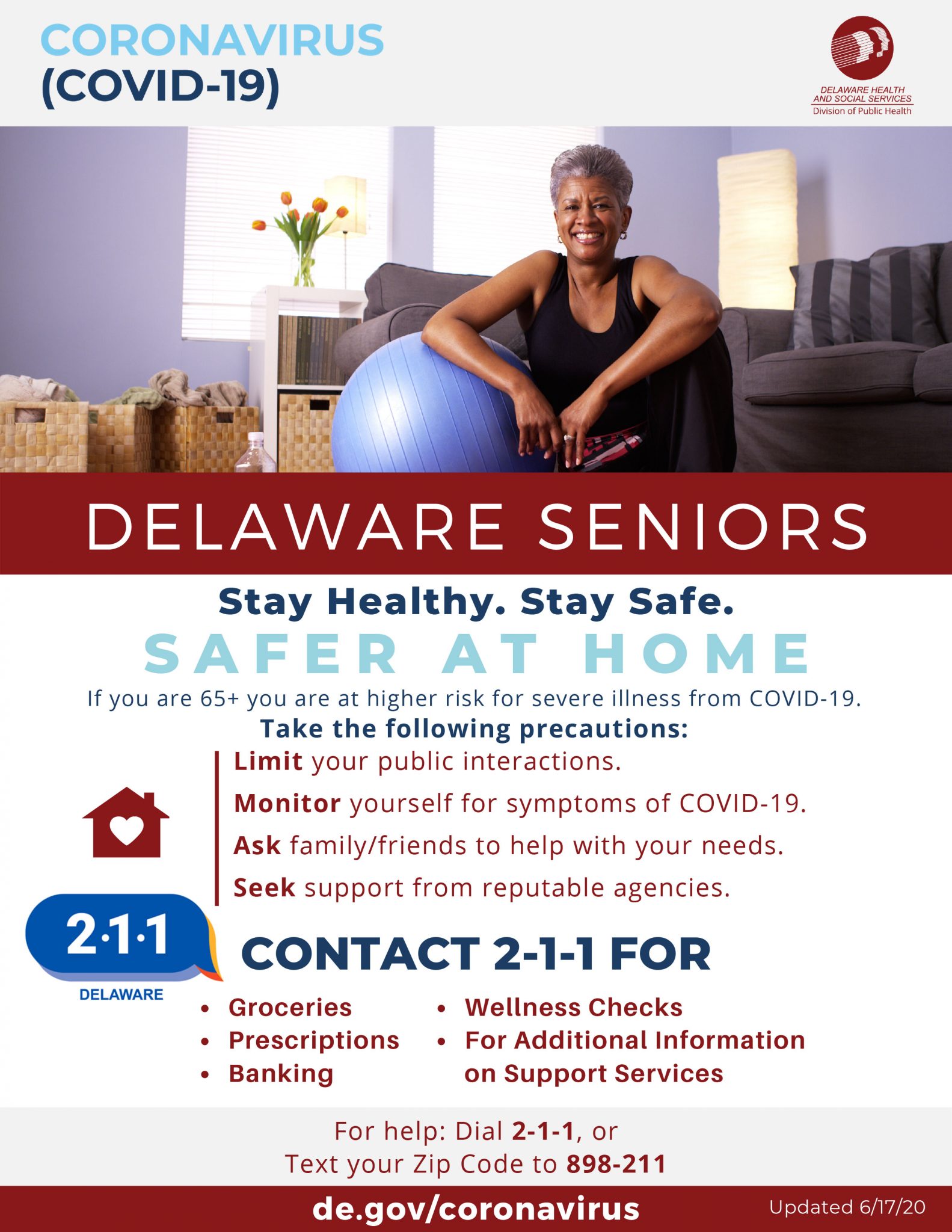 MD, DE and DC ELKS Association - MARCH 2021
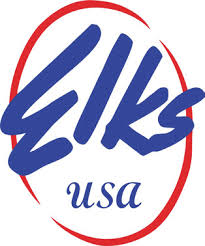 The Fraternal Committee:

Indoctrination/Orientation
Of 
Candidates
MD, DE and DC ELKS Association - MARCH 2021
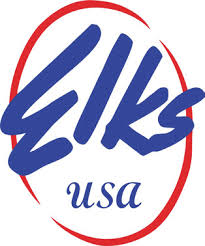 www.elkscampbarrett.org
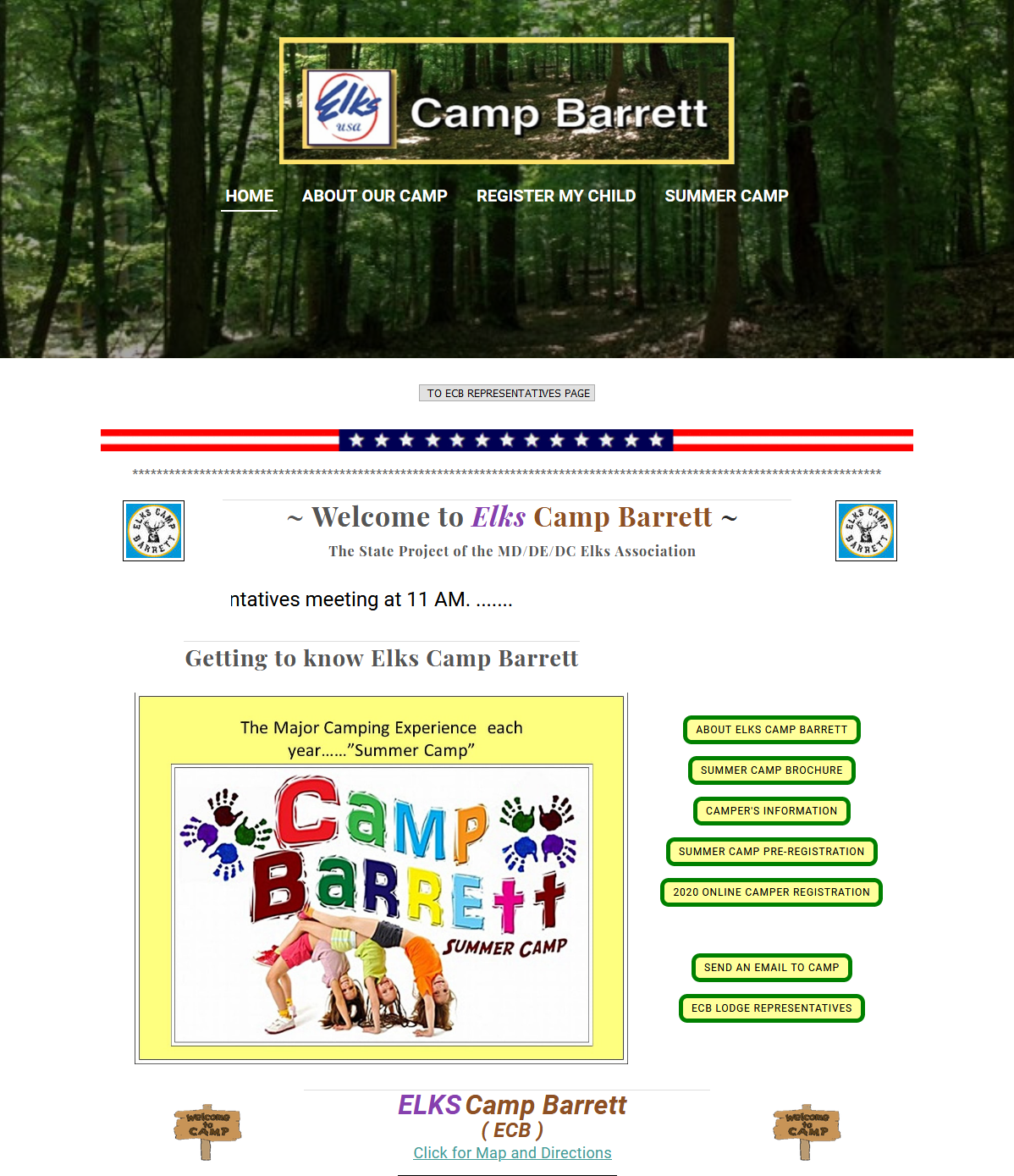 MD, DE and DC ELKS Association - MARCH 2021
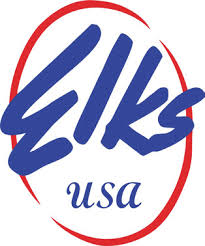 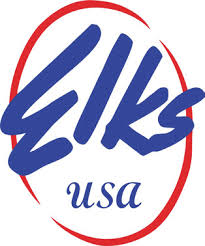 PLANNING
AND 
BUDGETING
MD, DE and DC ELKS Association - MARCH 2021
IMPORTANCE OF PLANNING 
AND BUDGETING 

“In Preparing For Battle I Have Always Found That Plans Are Useless, But Planning Is Indispensable.”  

General Dwight D. Eisenhower
MD, DE and DC ELKS Association - MARCH 2021
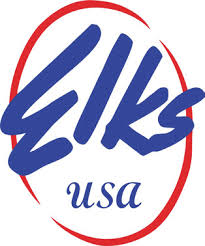 Annual Calendar Development

Plan your entire year on a calendar with your officers and committee members
Begin with GL Calendar already populated with Grand Lodge events on specific dates
Use Exalted Ruler, Lodge Officers, Committee Members Handbook
Use State Association Directory for future events – know the conference and workshop dates – plan local lodge events around them
Use local Lodge knowledge to plan meetings, events, and activities
MD, DE and DC ELKS Association - MARCH 2021
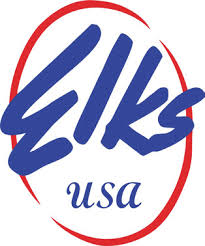 List of References
Grand Lodge Statutes 2020		
Elks Drug Awareness Manual
ENVSC Manual		
Guide For The Board Of Directors
House Committee Handbook		
Membership Program and Planning
All are available at www.elks.org or www.mddedcelks.org
MD, DE and DC ELKS Association - MARCH 2021
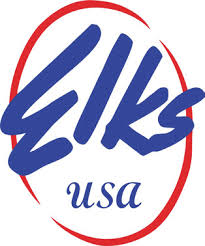 List of References
ERs, Officers and Committee Members Manual
Rituals of Local Lodges
Youth Activities Programs Manual
Uniform Chart of Accounts
Auditing and Accounting Manual
All are available at www.elks.org or www.mddedcelks.org
MD, DE and DC ELKS Association - MARCH 2021
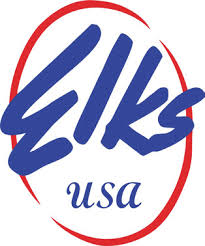 ADDITIONAL REFERENCES
Local Lodge By-Laws
MD, DE & DC Elks Assn By-Laws
Manual For The Secretary
Elks.org User Manual
Grand Lodge Program 2021-2022

All are available at www.elks.org or www.mddedcelks.org
MD, DE and DC ELKS Association - MARCH 2021
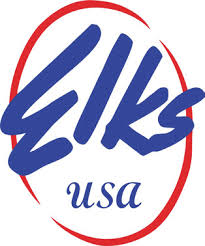 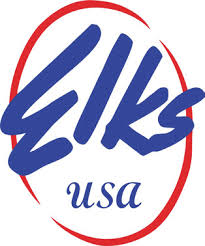 TRAINING CLOSE-OUT
MD, DE and DC ELKS Association - MARCH 2021
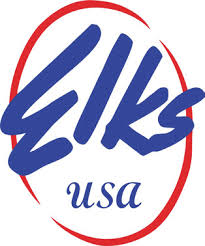 TRAINING TAKE-AWAYS
Critically Think Through Tough Decisions Using The Overall Elks Organizational Intent
Why Are We An Organization?
Who Are Our Stakeholders?
How Do We Interact With Our Stakeholders?
Plan Your Year For Optimal Chance At Success
Use An Annual Calendar To Plan Your Year – GL Dates, SA Dates, LL Dates (All Important)
Every Year; Plan For 5 Years – Leadership = Vision
Involve The Successive Leadership So There Is 
Buy-in To Continue
Meet With Officers At Least Monthly, But Bi-weekly If Possible, To Keep Communication Open
MD, DE and DC ELKS Association - MARCH 2021
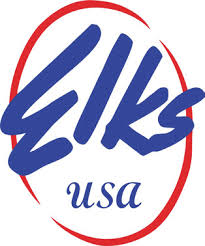 TRAINING TAKE-AWAYS
Use Grand Lodge Resources – All On Www.Elks.Org
Especially Exalted Ruler, Lodge Officers, And Committee Members Manual
List Of Resources Handout
Essential To Familiarize Yourself With GL Website
Committees Are Important As Spokes On A Wheel
Lodge Success Is The Hub
Membership And Financial Stability Are The Foundation
Community Outreach Within Committee Programs Create More Membership And Financial Stability – Continuous Loop
Have Fun With Your Team!!!
MD, DE and DC ELKS Association - MARCH 2021
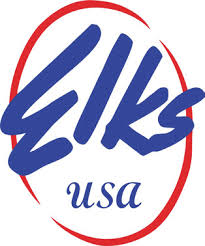 Training Survey
Give us the The Good, The Bad, and The Ugly
This committee wants to continuously improve
Please take a few minutes to complete
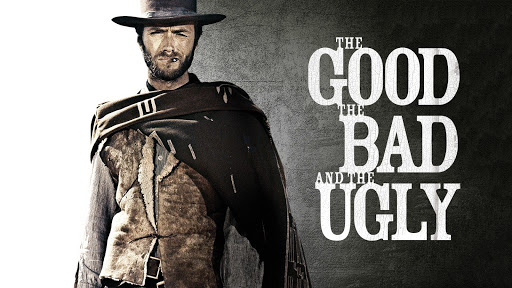 MD, DE and DC ELKS Association - MARCH 2021
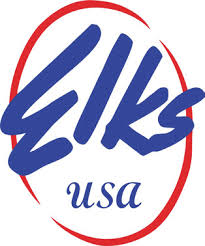 Thank You For Your Time and Attention. 
I Can Be Reached at 240-508-8636 Or rrivituso@hotmail.com

Renee’ Rivituso,PDDGER
Elks Training Chair
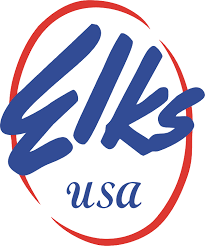 MD, DE and DC ELKS Association - MARCH 2021